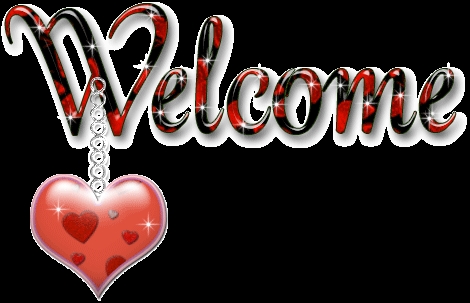 On-line class
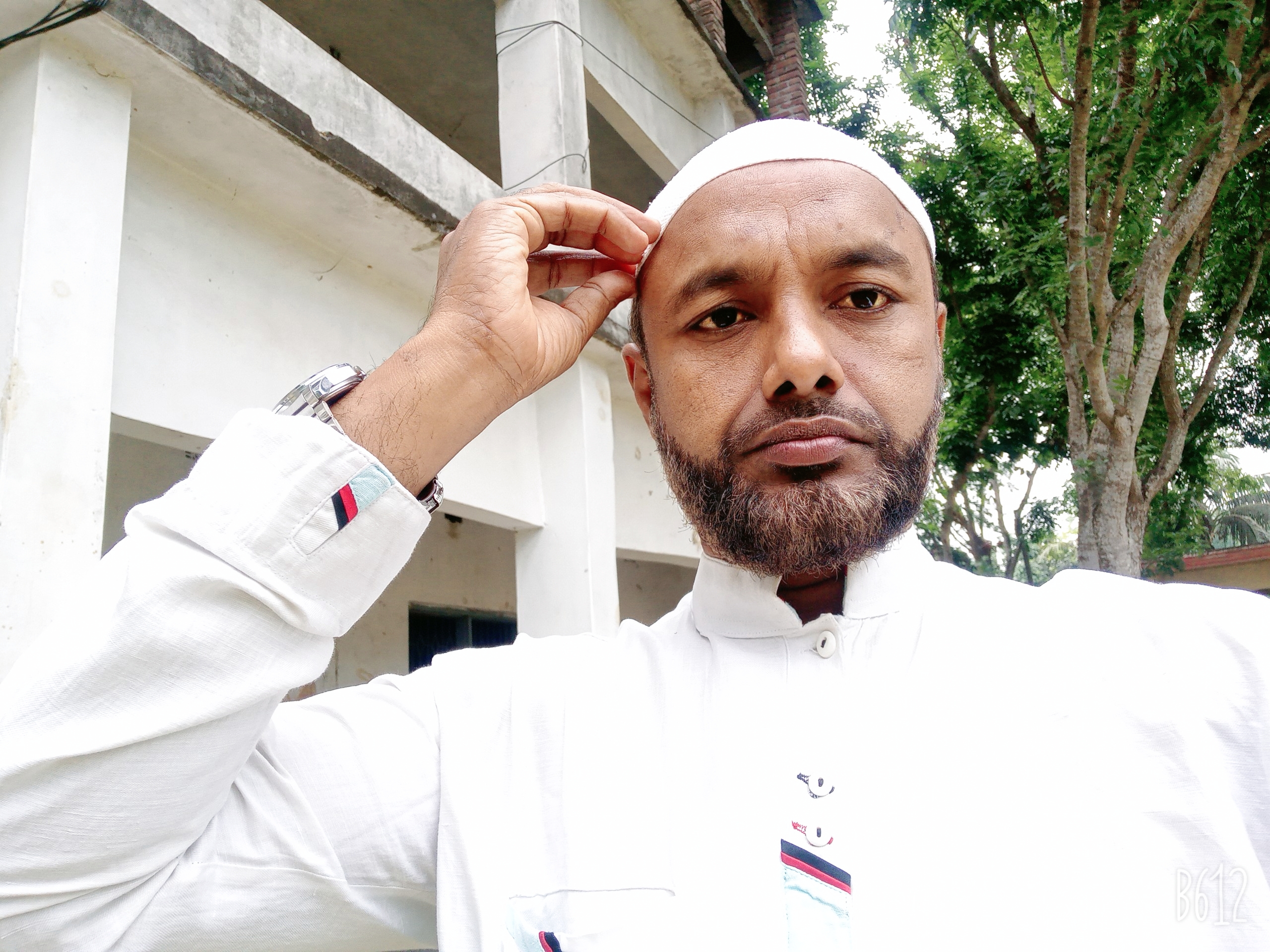 G,T  Degree College.
Kotchandpur. Jhenaidah.
Teacher’s Information
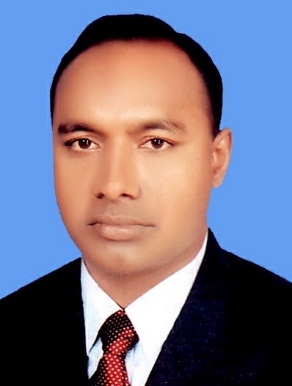 Md. Abbas Ali
Assistance Professor (Management) 
G,T Degree College, Kotchandpur, Jhenaidah 
Facebook: facebook.com/abbasali1976
GMAIL: abbasali1976@gmail.com
Youtube: সহকারী অধ্যাপক আব্বাস আলী
Mob: 01911-655784 *01717-337116
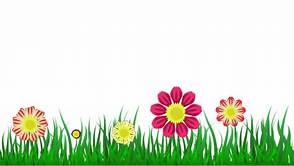 কমিটি সংগঠন
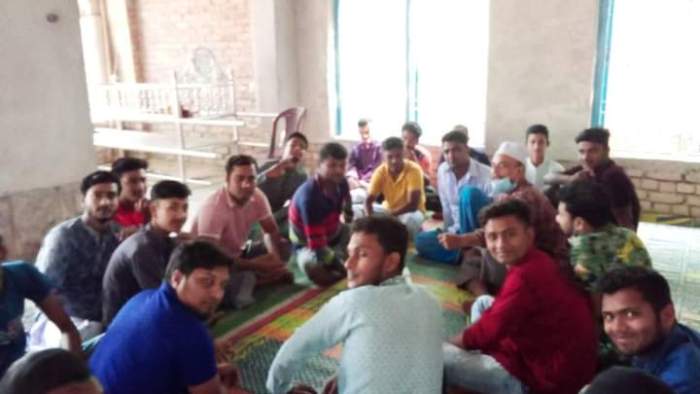 তালসার যুব উন্নয়ন কমিটি
কমিটি সংগঠন
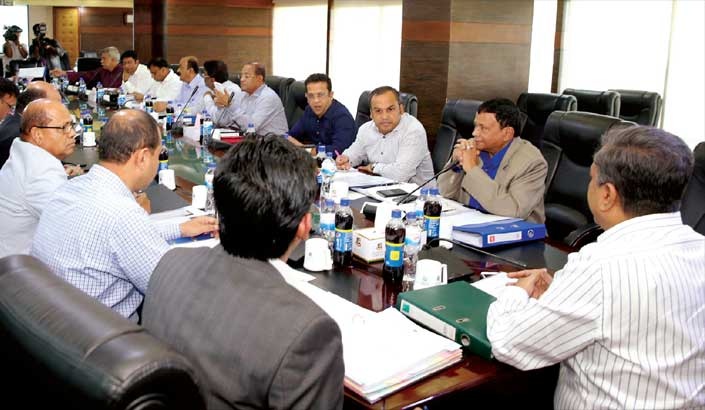 বৃহদায়তন প্রতিষ্টানের কমিটি
কমিটি সংগঠন
প্রতিষ্ঠান বা ঊর্ধ্বতনের পক্ষ থেকে অথবা আইন,বিধি বা গঠনতন্ত্রবলে বিশেষ কোনো কার্য সম্পাদনের ভার একাধিক ব্যক্তির ওপর অর্পিত হলে ঐ ব্যক্তিবর্গের সমষ্টিকে কমিটি বলে। কমিটি স্থায়ী বা অস্থায়ী যে কোনো ধরনের হতে পারে। কমিটির সকল সদস্য কমিটির কাজে ও সিদ্ধান্ত গ্রহণে সমঅধিকার ভোগ করে।
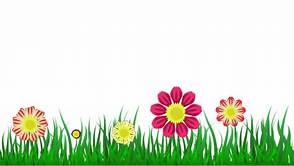 কমিটি সংগঠন
বৈশিষ্ট্যঃ
১.একাধিক ব্যক্তির সম্মিলন২.নির্বাচিত বা মনোনীত সদস্য৩.স্থায়ী বা অস্থায়ী প্রকৃতি
৪.খন্ডকালীন বা অস্থায়ী কর্ম৫.বহুমুখী উদ্দেশ্যে ব্যবহার৬.সদস্যদের সমমর্যাদা৭.সহযোগী ব্যবস্থা
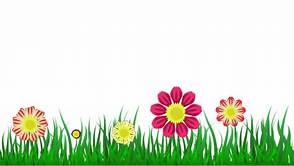 কমিটি সংগঠন
সুবিধাঃ
১.দলগত বিচার-বিবেচনার সুযোগ২.যোগাযোগ সুবিধা৩.স্বার্থসংশ্লিষ্ট পক্ষসমূহের প্রতিনিধিত্ব
৪. সহযোগিতা বৃদ্ধি৫. ব্যক্তিগত দায় এড়ানোর সুযোগ৬. অবাঞ্ছিত সমস্যা এড়ানো।
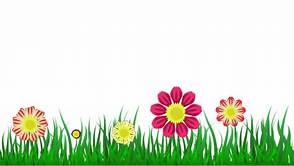 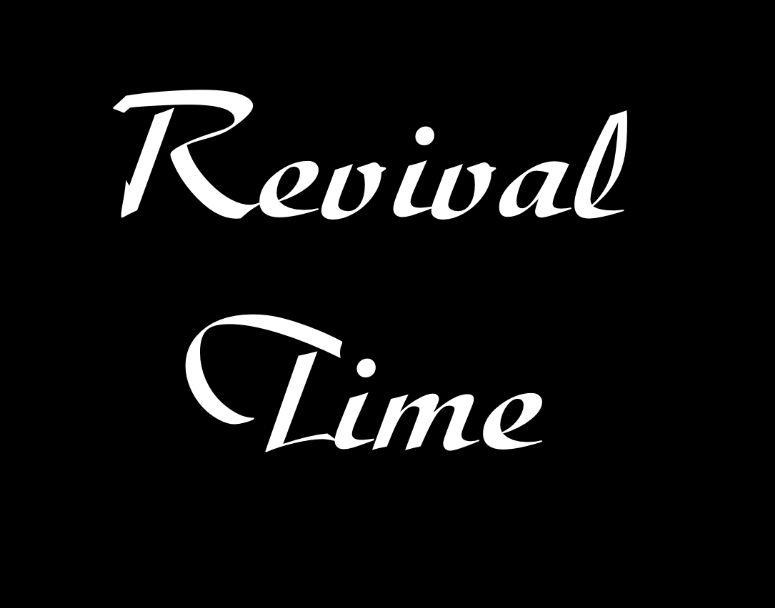 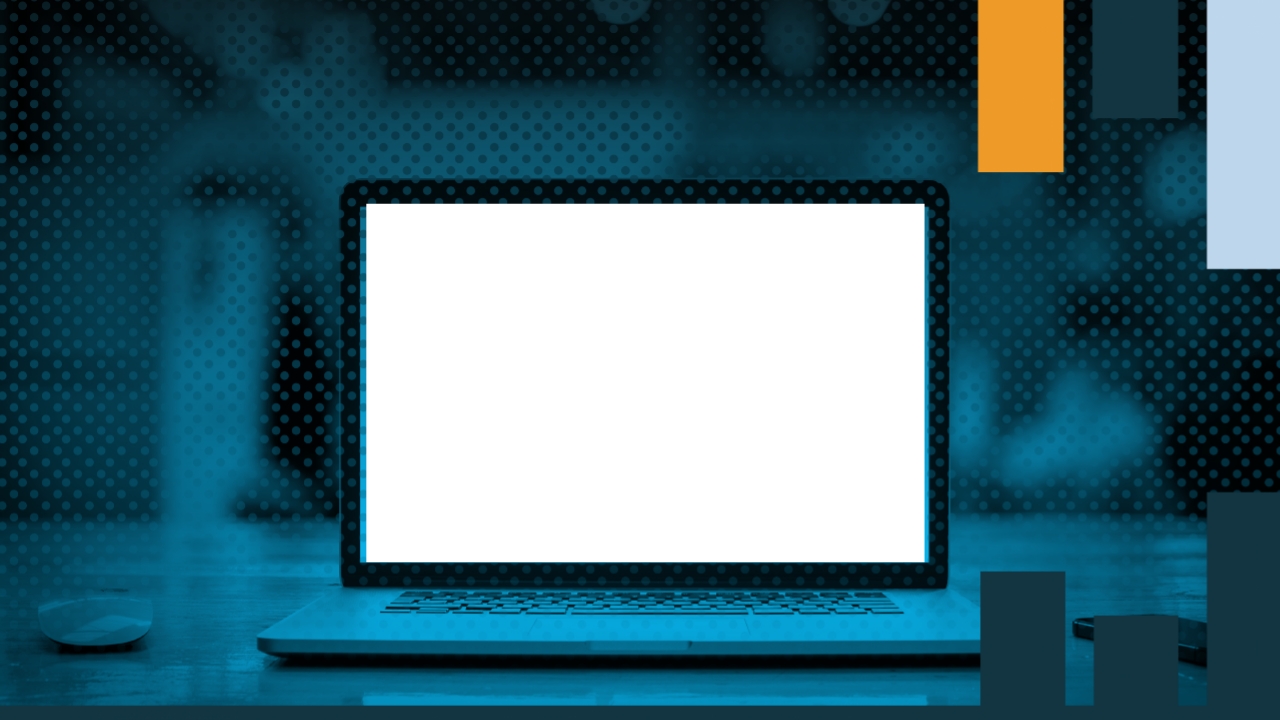 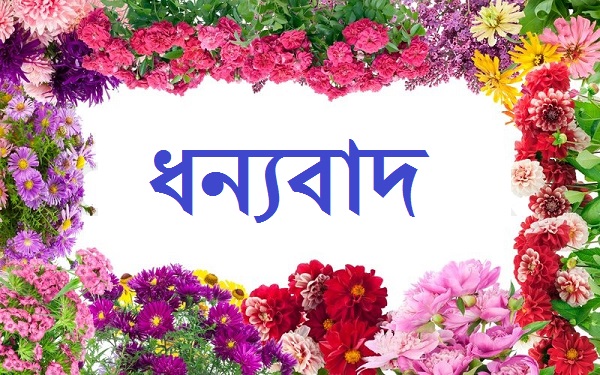